Matematika története érdekességek
Görög matematikus
THALesz
Élete:
Születése: kr előtt 624 körül
Születési helye: Milétosz
Édesanya: ismeretlen
Édesapja:ismeretlen
Testvérei:ismeretlen
Halála : Kr. e 546 körül  belül 78 évesen Milétoszban
Írásai:
Diogenész Laertiosz,  Kallimakhosz, Sztobaiosz, Szimplikiosz Arisztotelész 
A doxográfusok : alexandriai könyvtárban őrzött Hajózási Csillagászat könyv  szamoszi Phókosz  Plutarkhosz  Hészükhiosz
Érdeklődései:
Matefizika
Etika
Csillagászat
A geometriában végzett munkái
A Thalész-tétel a geometria egyik legkorábbi eredetű tétele. Nevét a milétoszi Thalészról kapta.
Tétel (Thalész) Ha egy kör átmérőjének A és B végpontját összekötjük a körív A-tól és B-től különböző tetszőleges C pontjával, akkor az ABC háromszög C-nél lévő szöge (γ) derékszög lesz.
Thalesz tétel
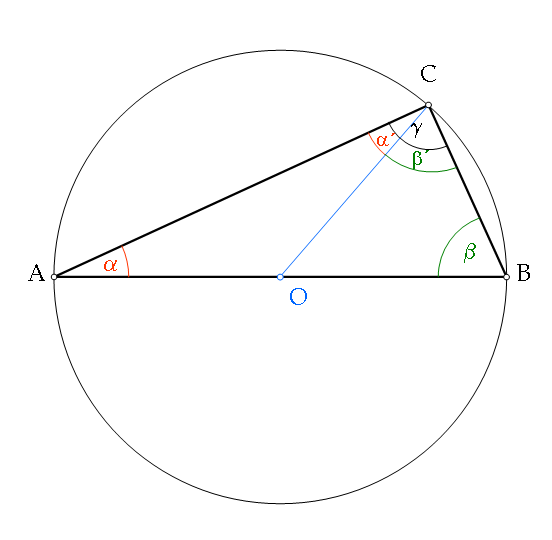 A kép bemutatja a Thalesz tételt
Köszönjük a figyelmet.
Készítette: Füzesi Dóra és Nagy Zsolt